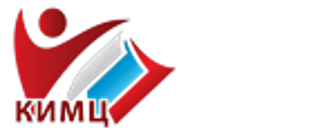 СОВЕЩАНИЕ«О деятельности руководителя методического объединения»
ГРЕБЕНЦОВА ГАЛИНА ВАСИЛЬЕВНА,
заместитель директора МКУ КИМЦ
Grebencova.G@kimc.ms
2021г. 
КРАСНОЯРСК
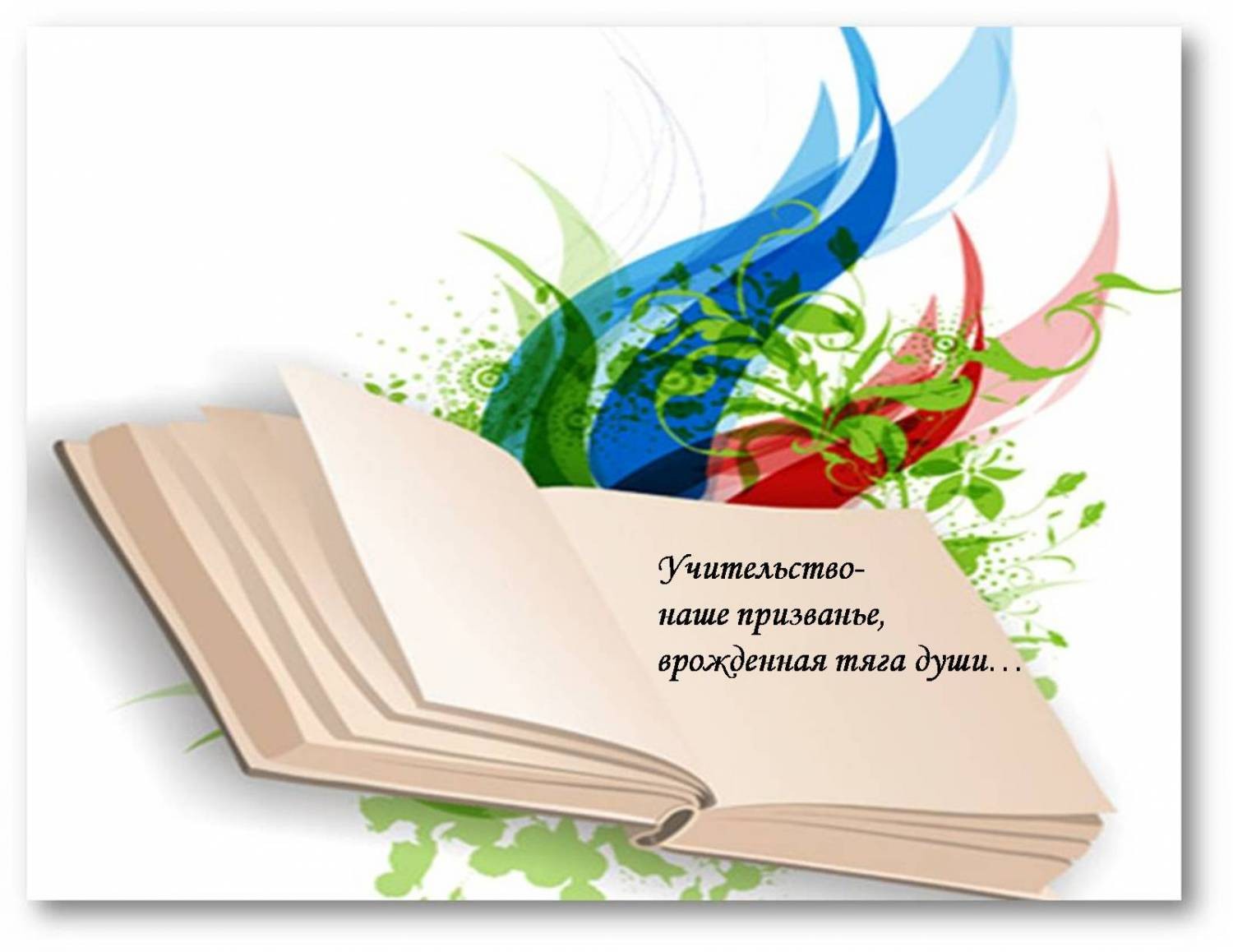 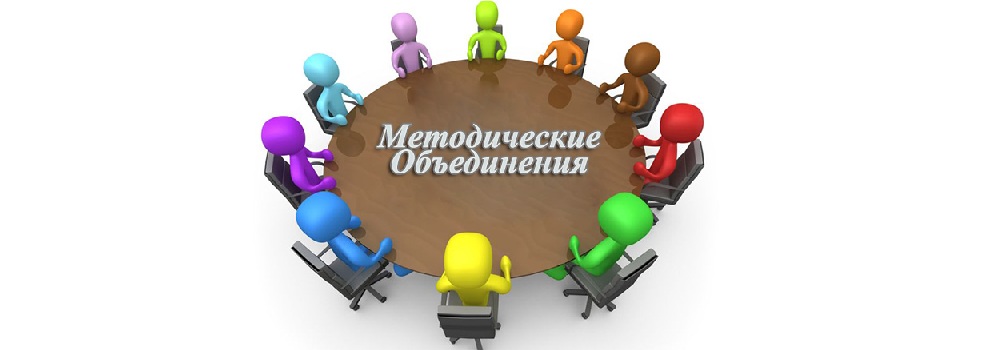 СЕТЬ МЕТОДИЧЕСКИХ ОБЪЕДИНЕНИЙ ПЕДАГОГОВ ГОРОДА
Методическая работа
это основанная на науке и прогрессивном педагогическом и управленческом опыте целостная система взаимосвязанных мер, нацеленная на обеспечение профессионального роста учителя, развитие его творческого потенциала.
СИСТЕМА 
ВЗАИМОСВЯЗАННЫХ 
МЕР
                                                                                     ПРОФЕССИОНАЛЬНЫЙ 
РОСТ  ПЕДАГОГА
Методическое сопровождение (в том числе, сетевое)
взаимодействие субъектов
профессионального сообщества, направленное на разрешение актуальных для педагога
проблем и задач профессиональной деятельности
Профессиональное сообщество
группа людей, которые регулярно вступают между собой в коммуникацию (лично или виртуально) с целью обмена опытом,
выработки знаний и поиска новых, более эффективных подходов к решению поставленных перед ними задач.
Методическое объединение как профессиональное сообщество
традиционно существующее и наиболее распространенное объединение педагогов одного или нескольких близких профилей деятельности;
является основным структурным подразделением методической службы образовательных организаций
Цель методических объединений
повышение уровня методического мастерства педагогов при реализации личностно-ориентированного подхода при обучении и воспитании  различных категорий детей.
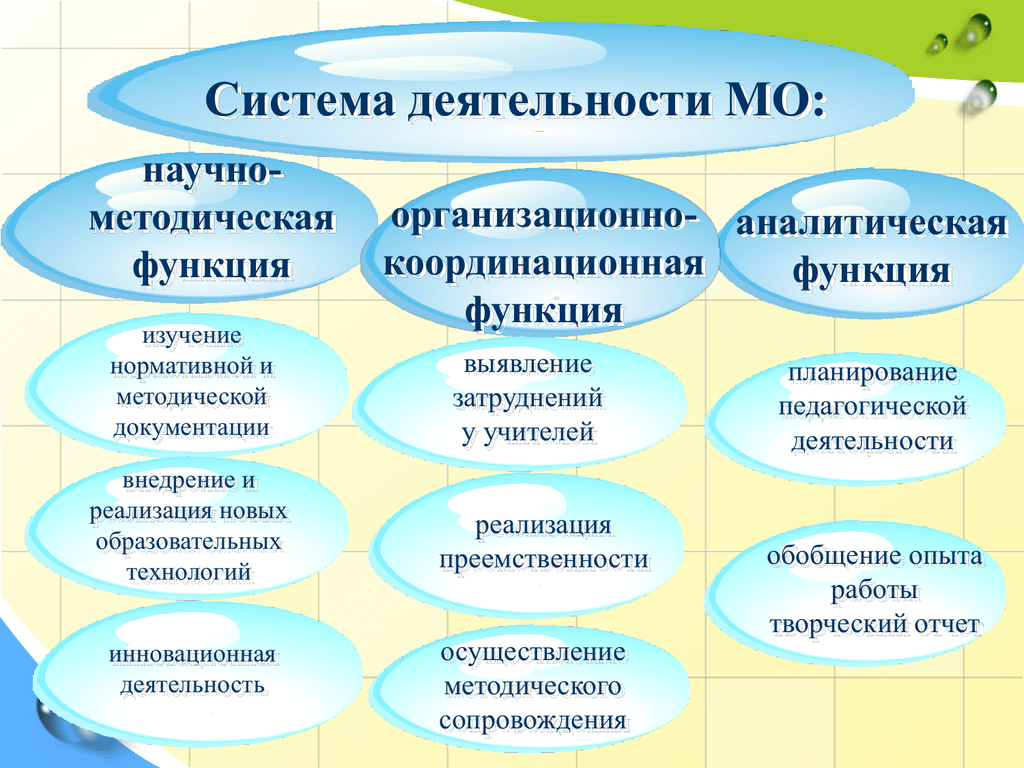 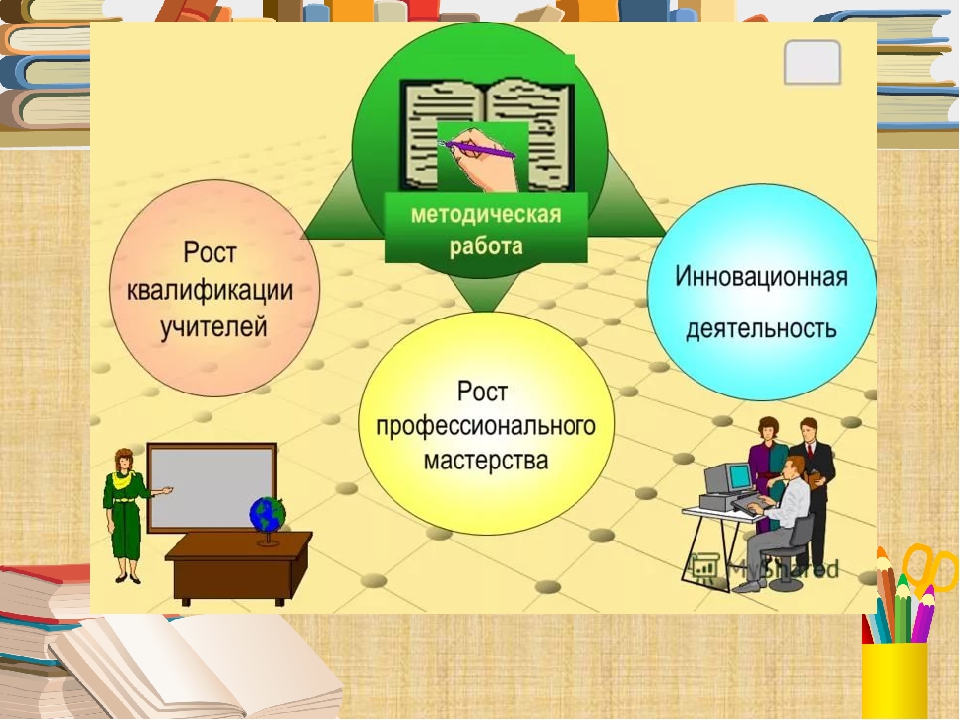 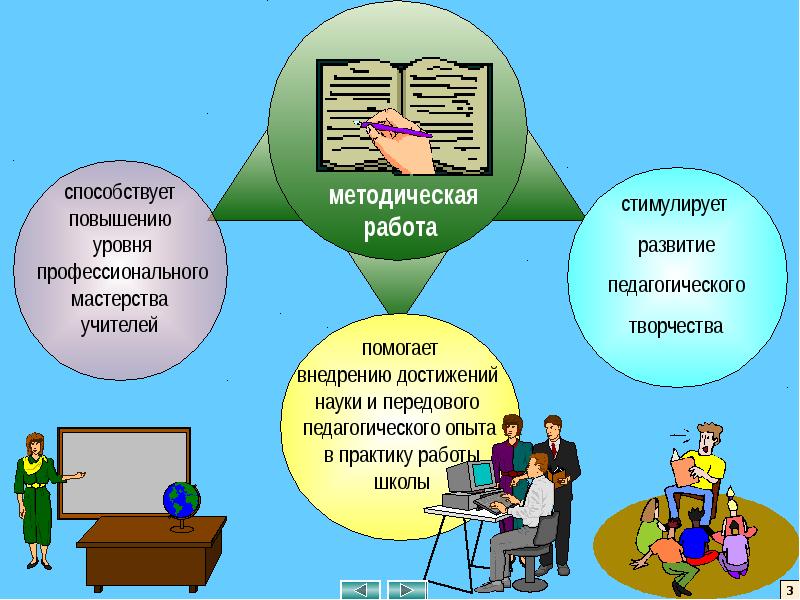 Основные формы работы методического объединения:
заседания, на которых выступают члены методического объединения;
•  круглые столы (обсуждение актуальных проблем);
•  обзор новинок научно- методической литературы;
•  подготовка, проведение мероприятий, конкурсов, выступлений;
•  оказание методической помощи педагогам и  т.д.
Нормативные локальные акты
1. Приказ МКУ КИМЦ № 18 от 19.08. 2020г. «Об утверждении Положения о городском и районном методическом объединении педагогических работников города  Красноярска»;
2. Приказ МКУ КИМЦ №105 от 27.09.2021 «Об утверждении руководителей районных и окружных методических объединений города Красноярска»
https://kimc.ms/soobshchestva/gmo/
Документы РУКоводителя МО
Анализ работы за год (сдаёт до 25 мая);
План работы МО на учебный год;
Протоколы заседаний МО (не менее 4-х в год).
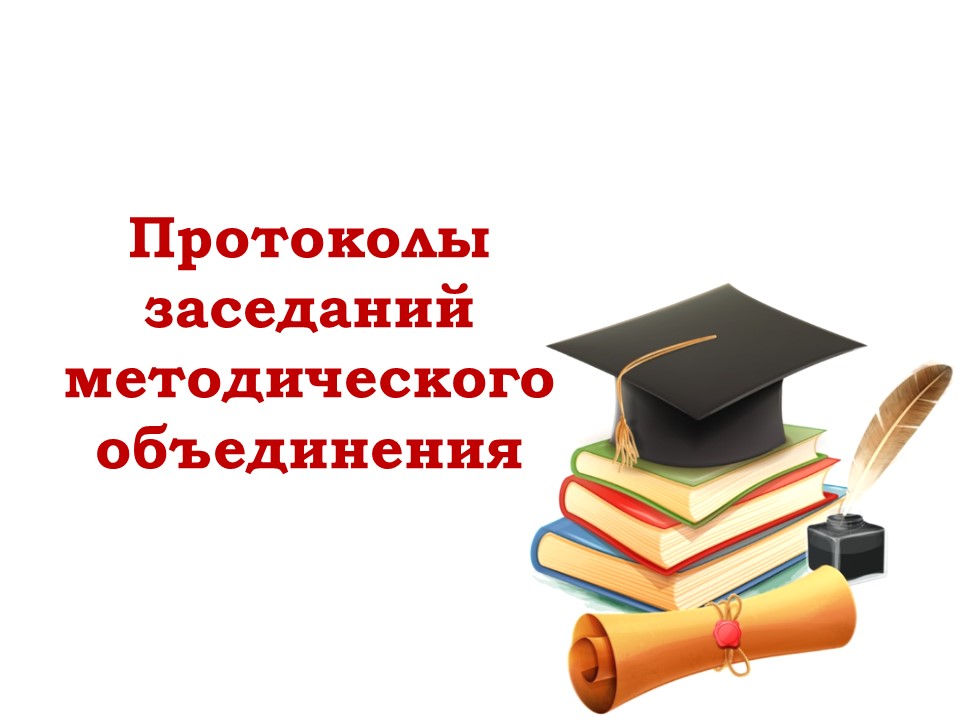 являясь участником профессионального педагогического сообщества, методического объединения заинтересованный инициативный педагог получает значительные дополнительные возможности для своего профессионального роста, приобретая важные профессиональные и личностные качества, необходимые для успешной педагогической деятельности
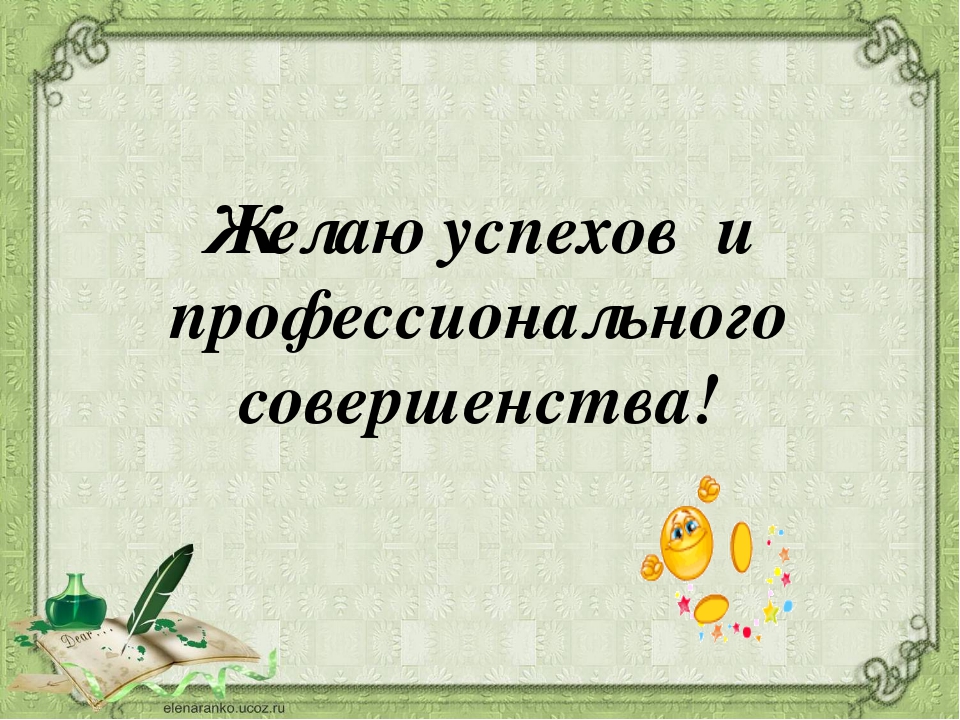